MP719Z NV201K  Správní trestání
3. přednáška
Přestupky
systematika právní úpravy v oblasti přestupků; pojem přestupku, hmotněprávní úprava přestupků, základy odpovědnosti za přestupek, vznik a zánik odpovědnosti za přestupek a znaky přestupkuJUDr. David Hejč, Ph.D.
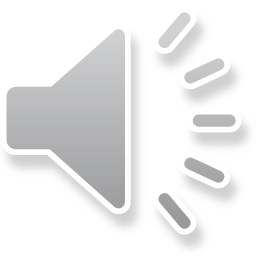 1
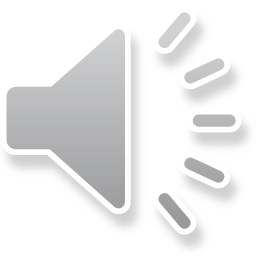 Systematika právní úpravy (hmotněprávní)
Zákon č. 250/2016 Sb.  – základní hmotněprávní úprava (podmínky odpovědnosti za přestupek, druhy správních trestů a ochranných opatření a zásady pro jejich ukládání)  - lex generalis
Zákon č. 251/2016 Sb., obsahuje některé skutkové podstaty přestupků, které nebylo lze přesunout do zvláštní zákona k povinnosti, která má být porušena (lex specialis 1)
Zvláštní zákony – skutkové podstaty jednotlivých přestupků + mohou vyloučit či modifikovat obecná ustanovení z lex generalis – např. ohledně sankcí nebo prekluzivní lhůty pro zánik odpovědnosti (lex specialis 2)
2
Systematika právní úpravy
Zákon č. 250/2016
ČÁST PRVNÍ - OBECNÁ USTANOVENÍ (§ 1 - § 4)
ČÁST DRUHÁ - ZÁKLADY ODPOVĚDNOSTI ZA PŘESTUPEK (§ 5 - § 59)
HLAVA I - SPOLEČNÁ USTANOVENÍ PRO FYZICKOU OSOBU, PRÁVNICKOU OSOBU A PODNIKAJÍCÍ FYZICKOU OSOBU (§ 5 - § 12)
HLAVA II - ODPOVĚDNOST FYZICKÉ OSOBY ZA PŘESTUPEK (§ 13 - § 19)
HLAVA III - ODPOVĚDNOST PRÁVNICKÉ OSOBY ZA PŘESTUPEK 
		(§ 20 - § 21)
HLAVA IV - ODPOVĚDNOST PODNIKAJÍCÍ FYZICKÉ OSOBY ZA PŘESTUPEK (§ 22 - § 23)
HLAVA V - OKOLNOSTI VYLUČUJÍCÍ PROTIPRÁVNOST (§ 24 - § 28)
HLAVA VI - ZÁNIK ODPOVĚDNOSTI ZA PŘESTUPEK A ODPOVĚDNOST PRÁVNÍHO NÁSTUPCE (§ 29 - § 34)
HLAVA VII - SPRÁVNÍ TRESTY A JEJICH UKLÁDÁNÍ (§ 35 - § 50)
HLAVA VIII - OCHRANNÁ OPATŘENÍ (§ 51 - § 54)
HLAVA IX - ZVLÁŠTNÍ USTANOVENÍ O MLADISTVÝCH (§ 55 - § 59)
ČÁST TŘETÍ - ŘÍZENÍ O PŘESTUPCÍCH (§ 60 - § 102)
ČÁST ČTVRTÁ - SPOLEČNÁ, PŘECHODNÁ A ZÁVĚREČNÁ USTANOVENÍ 
		  (§ 103 - § 112)
3
Systematika právní úpravy
Zákon č. 251/2016
§ 1 - Předmět úpravy
§ 2 - Přestupky proti pořádku ve státní správě vyskytující se na více úsecích státní správy
§ 3 - Přestupky na úseku všeobecné vnitřní správy
§ 4 - Přestupky proti pořádku ve státní správě a přestupky proti pořádku v územní samosprávě
§ 5 - Přestupky proti veřejnému pořádku
§ 6 - Přestupek křivého vysvětlení
§ 7 - Přestupky proti občanskému soužití
§ 8 - Přestupky proti majetku
§ 9 - Přestupky na úseku podnikání
§ 10 - Přestupky na úseku porušování práv k obchodní firmě
§ 11 - Přestupek na úseku zdravotnictví
§ 12 - Evidence přestupků
§ 13 - Opakované spáchání přestupku
§ 14 - Účinnost
4
Zákon č. 250/2016 Sb.
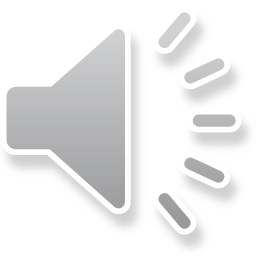 Působnost časová:
zákaz retroaktivity - čl. 40 odst. 6 Listiny základních práv a svobod: Trestnost činu se posuzuje a trest se ukládá podle zákona účinného v době, kdy byl čin spáchán. Pozdějšího zákona se použije, jestliže je to pro pachatele příznivější (pravá retroaktivita) – srov. § 2 odst. 1 zákona č. 250/2016 Sb.
Přestupek je spáchán v době, kdy pachatel konal nebo v případě opomenutí byl povinen konat. Není rozhodující, kdy následek nastane nebo kdy měl nastat.
5
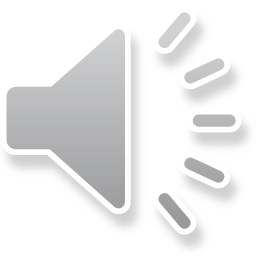 Zákon č. 250/2016 Sb.
Působnost časová:
	Správní trest se ukládá podle zákona účinného v 	době spáchání přestupku, ale uložit lze pouze takový 	druh správního trestu, jehož uložení dovoluje zákon 	účinný v době rozhodování o tomto přestupku (§ 2 	odst. 6) + pozdější, pokud je mírnější
	Ochranné opatření je ukládáno vždy podle 	zákona účinného v době, kdy se o něm 	rozhoduje 	(§ 2 odst. 7) 
	Úprava pro specifické situace (§ 2 odst. 3, 4)
6
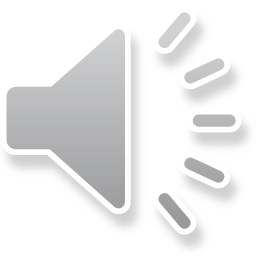 Zákon č. 250/2016 Sb.
Působnost územní:
přestupek byl spáchán na území ČR
	jednal-li pachatel zcela nebo zčásti na území ČR
	(následek kdekoliv) – zásada teritoriality
přestupek spáchaný v cizině
	pokud porušení nebo ohrožení zájmu chráněného 	zákonem nastalo nebo mělo nastat zcela nebo zčásti 	na území ČR - zásada teritoriality
přestupek byl spáchán v cizině
FO – občan ČR, apatrida s TP v ČR
PO nebo podnikající FO se sídlem nebo výkonem činnost anebo nemovitým majetkem v ČR, za podmínek § 3 odst. 3 – zásada personality
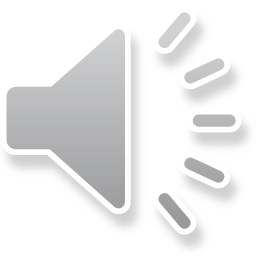 Zákon č. 250/2016 Sb.
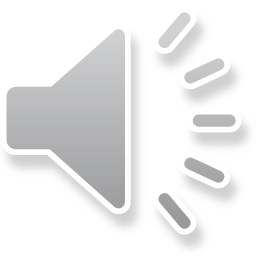 Působnost osobní:
Jednání, které má znaky přestupku, jehož se dopustila osoba požívající výsad a imunit podle jiného zákona nebo mezinárodního práva, nelze jako přestupek projednat.
Prezidenta republiky nelze po dobu výkonu jeho funkce zadržet, trestně stíhat ani stíhat pro přestupek nebo jiný správní delikt (Čl. 56 odst. 1 Ústavy ).
dříve i soudce Ústavního soudu - nelze stíhat pro přestupek (§ 4 odst. 2 zákona č. 182/1993 Sb.) – návrh na zrušení ustanovení § 4 odst. 2 a § 133 odst. 2 zákona č. 182/1993 Sb. – navrhovatel sám Ústavní soud (předseda kárného senátu Ústavního soudu) - Pl. ÚS 29/16. – změna novelizační zákon č. 173/2018 Sb.
V případě soudců obecných soudů zrušeno zákonem č. 314/2008 Sb. (novela zákona o soudech a soudcích).
Zákon č. 250/2016 Sb.
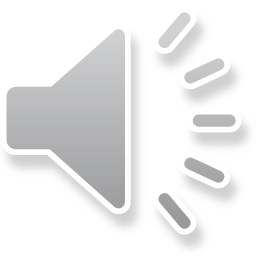 Podle tohoto zákona se projednávají přestupky, kterých se dopustili poslanci a senátoři + nově soudci Ústavního soudu, pokud nepožádají orgán příslušný k projednání přestupku o projednání přestupku v disciplinárním řízení podle jiných zákonů.

Čl. 27 odst. 3 Ústavy Za přestupky poslanec nebo senátor podléhá jen disciplinární pravomoci komory, jejímž je členem, pokud zákon nestanoví jinak.

Členové Parlamentu volí, zda jejich protiprávní jednání bude projednáno jako přestupek správním orgánem nebo jako disciplinární delikt mandátovým a imunitním výborem příslušné komory parlamentu – důsledky pro soudní ochranu – viz dále
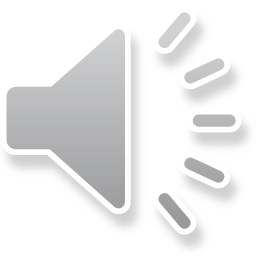 Zákon č. 250/2016 Sb.
srov. NSS 3 As 11/2012 ze 23. 5. 2012
Rozhodnutí Poslanecké sněmovny o odvolání proti usnesení mandátového a imunitního výboru o uložení sankce za disciplinární provinění spočívající v urážlivých projevech učiněných ve Sněmovně není rozhodnutím správního orgánu ve smyslu § 65 odst. 1 s. ř. s., a je tak vyloučeno z přezkumu ve správním soudnictví
Pl. ÚS 17/14 ze 13. 1. 2015
Rozhodnutí, jimiž parlamentní orgány rozhodují v disciplinárním řízení o přestupcích poslanců a senátorů, patří mezi ta rozhodnutí, která jsou výrazem autonomie Parlamentu jako zákonodárného sboru a jež nepodléhají kontrole Ústavního soudu. Jinými slovy řečeno, taková rozhodnutí nemohou být napadena ústavní stížností.
Orgány komor Parlamentu při výkonu disciplinární pravomoci nerozhodují v postavení orgánů veřejné správy a jejich rozhodnutí nepodléhají soudnímu přezkumu podle čl. 36 odst. 2 Listiny. V tomto úsudku se Ústavní soud ztotožňuje se závěry, vyslovenými v judikatuře správních soudů, které odmítají přezkum rozhodnutí parlamentních orgánů vydaných při výkonu jejich disciplinární pravomoci v systému správního soudnictví.
10
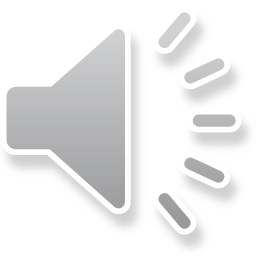 Zákon č. 250/2016 Sb.
Osobami požívajícími výsad a imunit podle mezinárodního práva jsou především ty osoby, na něž se vztahují tzv. Vídeňské úmluvy o diplomatických a konzulárních stycích a další mezinárodní dokumenty a mezinárodní obyčejové právo.
Podle jiných zákonů se projedná (jako disciplinární/kázeňský delikt) jednání, které má znaky přestupku, dopustí-li se jej
a) příslušník bezpečnostního sboru (zákona č. 361/2003 Sb., o služebním poměru příslušníků bezpečnostních sborů)
b) osoba podléhající vojenské kázeňské pravomoci (zákona č. 221/1999 Sb., o vojácích z povolání)
c) osoba během výkonu vazby, trestu odnětí svobody nebo zabezpečovací detence (zákona č. 293/1993 Sb., o výkonu vazby, zákona č. 169/1999 Sb., o výkonu trestu odnětí svobody, a zákona č. 129/2008 Sb., o výkonu zabezpečovací detence)
11
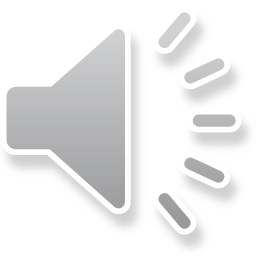 Pojem přestupku
§ 5 a přestupek
Přestupkem je společensky škodlivý protiprávní čin, který je v zákoně za přestupek výslovně označen a který vykazuje znaky stanovení zákonem, nejde-li o trestný čin.

Pozitivní a negativní vymezení přestupku
Formálně – materiální (společenská škodlivost) pojetí:
NSS sp. zn. 5 As 104/2008: Pokud se k okolnostem jednání, jež naplní formální znaky skutkové podstaty přestupku, přidruží takové další významné okolnosti, které vylučují, aby takovým jednáním byl porušen nebo ohrožen právem chráněný zájem společnosti, nedojde k naplnění materiálního znaku přestupku a takové jednání potom nemůže být označeno za přestupek
12
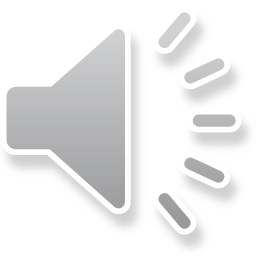 Pokus přestupku
Pokus přestupku je jednání fyzické osoby, které bezprostředně směřuje k dokonání přestupku a kterého se fyzická osoba dopustila v úmyslu přestupek spáchat, jestliže k dokonání přestupku nedošlo
U právnické nebo podnikající fyzické osoby není podmínkou úmysl přestupek spáchat
Pokus přestupku je trestný, pokud tak stanoví zákon, a to stejně jako dokonaný přestupek.
Odpovědnost za pokus přestupku zanikne, jestliže pachatel od dokonání přestupku dobrovolně upustil a odstranil nebezpečí.
13
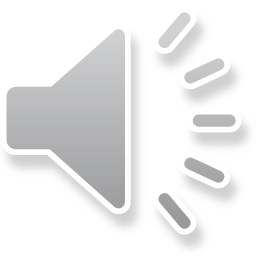 Přestupek
Pokračování v přestupku
jednání, jehož jednotlivé dílčí útoky vedené jednotným záměrem naplňují skutkovou podstatu stejného přestupku, jsou spojeny stejným nebo podobným způsobem provedení, blízkou souvislostí časovou a souvislostí v předmětu útoku (§ 7)
X opakování jsou dva přestupky 
Jízda bez řidičského oprávnění v rozporu s § 3 odst. 3 písm. a) zákona o silničním provozu je pokračujícím přestupkem, kdy každou dílčí jízdou se řidič dopouští dalšího protiprávního jednání ve smyslu § 125c odst. 1 písm. e) bod 1 téhož zákona.
(rozsudek Nejvyššího správního soudu ze dne 27.1.2016, čj. 4 As 268/2015-27)
14
Přestupek
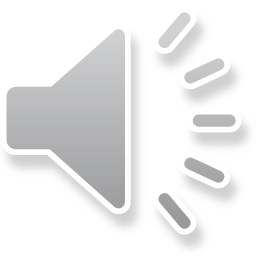 Trvající přestupek
přestupek, jehož znakem je jednání pachatele spočívající ve vyvolání a následném udržování protiprávního stavu nebo jednání pachatele spočívající v udržování protiprávního stavu, který nebyl pachatelem vyvolán (§ 8)
např. provozování linkové osobní dopravy bez licence nebo povolení
Hromadný přestupek
přestupek, u kterého zákon vyžaduje pro vznik odpovědnosti za přestupek více útoků spojených společným záměrem (§ 8)
např. fyzická osoba dopustí přestupku tím, že uskutečňuje zlomyslná volání.
15
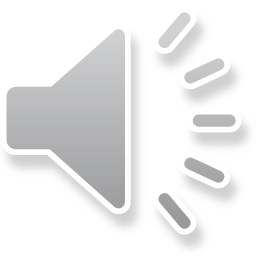 ODPOVĚDNOST FYZICKÉ OSOBY ZA PŘESTUPEK
FO může být subjektem, resp. pachatelem přestupku pouze osoba:
odpovídajícího věku – dovršení patnáctého roku věku = den následující po 15. narozeninách (§ 18)
příčetná X duševní porucha v době spáchání přestupku neumožňující rozpoznat protiprávnost jednání nebo  jednání ovládat X ten, kdo se do stavu nepříčetnosti přivedl, byť i z nedbalosti (§ 19)
FO je pachatelem, jestliže svým zaviněným jednáním naplnila znaky přestupku nebo jeho pokusu, je-li trestný (§ 13 odst. 1)
nepřímý pachatel -  k provedení činu užita jiná fyzická osoba (§ 13/2), která však nebude moci být odpovědná za přestupek (nedostatek věku nebo pro nepříčetnost nebo proto, že jednala za okolnosti vylučující protiprávnost) - tzv. „živý nástroj“ + „nástrojem“ může být i PO, která není za přestupek sama odpovědná (§ 13/3)
Pachatelem další fyzické osoby (úmyslné jednání):
organizátor; návodce; pomocník
16
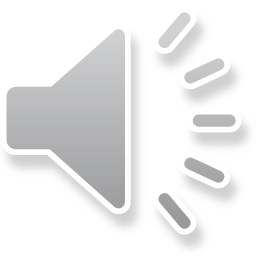 ODPOVĚDNOST FYZICKÉ OSOBY ZA PŘESTUPEK
K odpovědnosti fyzické osoby za přestupek se vyžaduje zavinění – subjektivní stránka – formy zavinění:
úmysl – přímý, nepřímý
nedbalost – vědomá, nevědomá
postačí zavinění z nedbalosti, nestanoví-li zákon výslovně, že je třeba úmyslného zavinění
Forma zavinění může mít význam při určení druhu správního trestu a jeho výměry (§ 37)
17
ODPOVĚDNOST PRÁVNICKÉ OSOBY ZA PŘESTUPEK
PO je subjektem, resp. pachatelem přestupku, jestliže:
k naplnění znaků přestupku došlo jednáním FO, které je přičitatelné PO
byla porušena právní povinnost uložená PO (nebo organizační složce nebo jinému útvaru, který je součástí PO), a to:
při činnosti PO, 
v přímé souvislosti s činností PO
nebo ku prospěchu PO nebo v jejím zájmu;
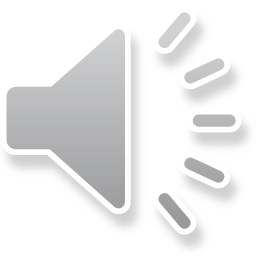 Definujte zápatí - název prezentace / pracoviště
18
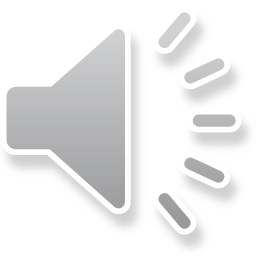 ODPOVĚDNOST PRÁVNICKÉ OSOBY ZA PŘESTUPEK
Osoby, jejichž jednání je přičitatelné PO:
statutární orgán nebo člen statutárního orgánu,
jiný orgán PO nebo jeho člen,
zaměstnanec nebo osoba v obdobném postavení při plnění úkolů vyplývajících z tohoto postavení,
FO, která plní úkoly PO,
FO, kterou PO používá při své činnosti,
FO, která za PO jednala, jestliže PO výsledku takového jednání využila

Objektivní odpovědnost PO – možnost liberace = Zproštění odpovědnosti právnické osoby za přestupek (§ 21)
19
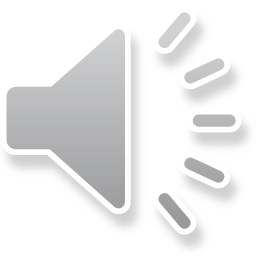 ODPOVĚDNOST PODNIKAJÍCÍ FYZICKÉ OSOBY ZA PŘESTUPEK
Podnikající FO je pachatelem (případ kdy jedná sama), jestliže:
k naplnění znaků přestupku došlo při jejím podnikání nebo v přímé souvislosti s ním a
byla porušena právní povinnost uložená FO/podnikající
= Podnikající FO je též pachatelem (jedná prostřednictvím), jestliže:
k naplnění znaků přestupku došlo jednáním FO, které je přičitatelné podnikající FO
byla porušena právní povinnost uložená FO/podnikající a to:
při podnikání FO, 
v přímé souvislosti s podnikáním FO, nebo
ku prospěchu podnikající FO nebo v jejím zájmu
20
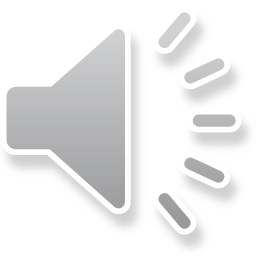 ODPOVĚDNOST PODNIKAJÍCÍ FYZICKÉ OSOBY ZA PŘESTUPEK
Osoby, jejichž jednání je přičitatelné podnikající FO:
zaměstnanec nebo osoba v obdobném postavení při plnění úkolů vyplývajících z tohoto postavení,
fyzická osoba, která plní úkoly podnikající fyzické osoby,
fyzická osoba, kterou podnikající fyzická osoba používá při své činnosti, nebo
fyzická osoba, která za podnikající fyzickou osobu jednala, jestliže podnikající fyzická osoba výsledku takového jednání využila.
Obdobné použití právní úpravy odpovědnosti právnických osob, s výslovnými výjimkami, zohledňujícími odlišné povahy (podnikající) fyzické osoby a právnické osoby
Objektivní odpovědnost – možnost liberace
Odpovědnost nezaniká přestane-li FO podnikat (§ 23/2)
21
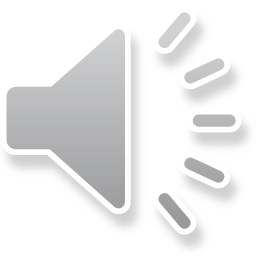 OKOLNOSTI VYLUČUJÍCÍ PROTIPRÁVNOST
Případy, kdy jednání naplňující formální znaky přestupkem přesto (ze zákonných důvodů) není – patří k negativnímu vymezení přestupku:

Čin jinak trestný jako přestupek není přestupkem, v případě:
Krajní nouze
Nutné obrany
Svolení poškozeného
Přípustného riziko
Oprávněné použití zbraně
22
OKOLNOSTI VYLUČUJÍCÍ PROTIPRÁVNOST
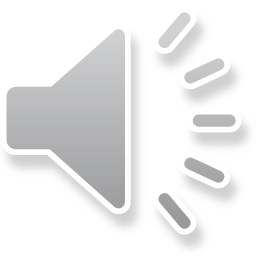 Nutná obrana (§ 25)

jestliže se odvrací přímo hrozící nebo trvající útok na zájem chráněný zákonem
Útok musí bezprostředně hrozit nebo trvat. Jestliže byl útok ukončen nebo přerušen a nebezpečí již přímo nehrozí, nepřichází nutná obrana v úvahu.
nejde o nutnou obranu, byla-li tato obrana zcela zjevně nepřiměřená způsobu útoku
obrana tak může být tak intenzivní, aby útok jistě a bez rizika pro napadeného odvrátila, tj. může být silnější než útok, avšak nesmí být zcela zjevně přehnaná (exces)
23
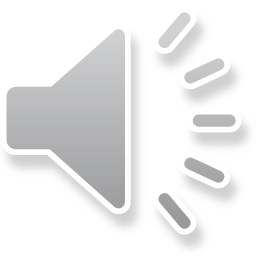 OKOLNOSTI VYLUČUJÍCÍ PROTIPRÁVNOST
Krajní nouze (§ 24)
jestliže se odvrací nebezpečí přímo hrozící zájmu chráněnému zákonem
Nebezpečí musí hrozit přímo, bezprostředně. O případ krajní nouze by se nejednalo, pokud by nebezpečí již pominulo, nebo by hrozilo teprve v budoucnu, ale nikoli v bezprostřední budoucnosti
Nejde o krajní nouzi, jestliže (exces) 
toto nebezpečí bylo možno za daných okolností odvrátit jinak ( požadavek subsidiarity) nebo 
následek tímto odvracením způsobený je zřejmě stejně závažný nebo ještě závažnější než ten, který hrozil, (požadavek proporcionality) anebo 
byl-li ten, komu nebezpečí hrozilo, povinen je snášet
24
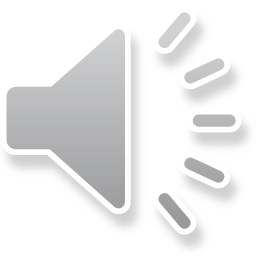 OKOLNOSTI VYLUČUJÍCÍ PROTIPRÁVNOST
Svolení poškozeného (§ 26)
jestliže někdo jedná na základě svolení osoby, jejíž zájmy, o nichž tato osoba může bez omezení oprávněně rozhodovat, jsou činem dotčeny

Svolení musí být dáno:
předem nebo současně s jednáním X jinak podmínka (§26/2)
dobrovolně, určitě, vážně a srozumitelně

Vyloučen souhlas k ublížení na zdraví, ledaže jde svolení k lékařským zákrokům (v souladu s právním řádem a poznatky lékařské vědy a praxe - lege artis)
25
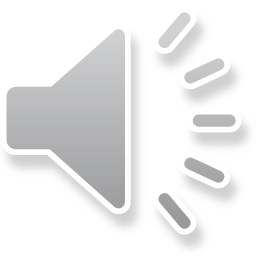 OKOLNOSTI VYLUČUJÍCÍ PROTIPRÁVNOST
Přípustné riziko (§ 27)
Znaky:
v souladu s dosaženým stavem poznání a informacemi,
v době rozhodování o dalším postupu,
v rámci zaměstnání, povolání, postavení nebo funkce,
společensky prospěšnou,
při níž dochází k ohrožení nebo porušení zájmu chráněného zákonem,
jestliže společensky prospěšného výsledku nelze dosáhnout jinak

Meze přípustného rizika – viz § 27/2
26
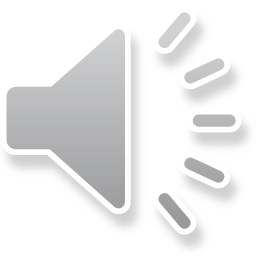 OKOLNOSTI VYLUČUJÍCÍ PROTIPRÁVNOST
Oprávněné použití zbraně (28)
přestupek nespáchá, kdo použije zbraně v mezích stanovených jiným právním předpisem

Zákon č. 273/2008 Sb., o Policii České republiky - § 51
Zákon č. 553/1991 Sb., o obecní policii - § 20
Zákon č. 154/1994 Sb., o Bezpečnostní informační službě - § 5
Zákon č. 219/1999 Sb., o ozbrojených silách České republiky - § 42
…
27
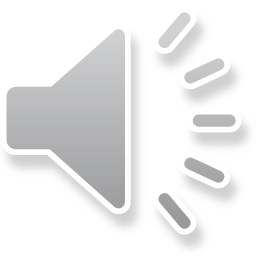 ZÁNIK ODPOVĚDNOSTI ZA PŘESTUPEK
Odpovědnost za přestupek zaniká:
uplynutím „promlčecí“ doby,
smrtí FO,
zánikem PO, nemá-li právního nástupce, nebo
vyhlášením amnestie

Jedná se o okolnosti, které nastanou po spáchání přestupku, ale dříve než je o něm pravomocně rozhodnuto X Je nutno je odlišit od okolností vylučujících protiprávnost, kdy se o přestupek vůbec nejedná.
28
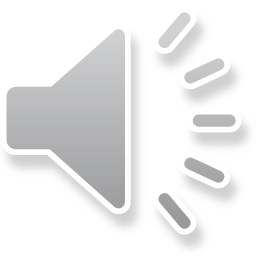 ZÁNIK ODPOVĚDNOSTI ZA PŘESTUPEK
Smrtí FO 
zánik právní osobnosti (§ 23 OZ),
 prohlášení člověka za mrtvého určí soud v rozhodnutí den, který platí za den smrti (§ 26 občanského zákoníku)
zánikem PO
zaniká dnem výmazu z veřejného rejstříku, pokud je v něm zapsaná, jinak skončením likvidace (§ 185 OZ
s výjimkou přechodu odpovědnosti za přestupek na právního nástupce
amnestie (§ 104)
uděluje prezident republiky
nabývá účinnosti dnem vyhlášení ve Sbírce zákonů.
29
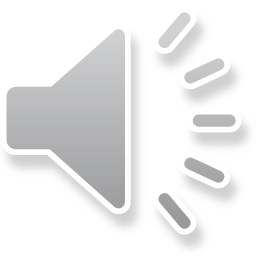 Přechod odpovědnosti PO/podnikající FO za přestupek
Cílem je zabránit, aby právnická osoba, která spáchá přestupek, unikla odpovědnosti například tím, že účelově dobrovolně zanikne a způsobí tak přechod práv a povinností na nový subjekt, svého právního nástupce, který by jinak nebylo možno za přestupek postihnout.
PO
Odpovědnost přechází na právního nástupce, pokud jich je víc, odpovídá za přestupek každý z nich, jako by přestupek spáchal sám.
Podnikající FO
přechází v případě její smrti na osobu, která pokračuje v její podnikatelské činnosti – pokud jich je více obdobně jako PO X v případě, že podnikající fyzická osoba nezemře, avšak přestane podnikat, odpovídá i nadále jako podnikající fyzická osoba
30
ZÁNIK ODPOVĚDNOSTI ZA PŘESTUPEK
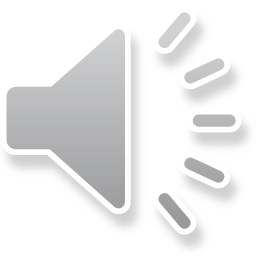 Uplynutím „promlčecí“ doby
 - de facto se jedná o prekluzivní lhůtu, neboť se k ní přihlíží z úřední povinnosti (tedy nikoli na základě námitky účastníka řízení) a jejím uplynutím odpovědnost za přestupek zaniká
Promlčecí doba činí
 - 1 rok, nebo
 - 3 roky, jde-li o přestupek, za který zákon stanoví sazbu pokuty, jejíž horní hranice je alespoň 100 000 Kč
Počíná běžet dnem následujícím po dni spáchání přestupku – tj. kdy došlo k ukončení jednání/kdy nastal účinek, je-li to znakem přestupku
Zvláštní úprava počátku běhu promlčecí doby u pokračujícího, hromadného a trvajícího přestupku - § 31/2
31
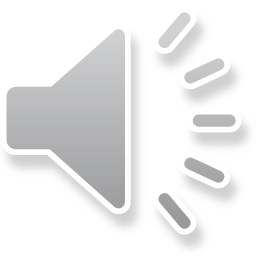 ZÁNIK ODPOVĚDNOSTI ZA PŘESTUPEK
Stavení promlčecí doby:
po dobu, po kterou trvá určitá překážka uvedená v zákoně, promlčecí doba neběží, avšak po odpadnutí překážky její běh pokračuje – tato doba se do promlčení nezapočítává – viz § 32/1

Přerušení promlčení doby:
okolnost, která brání správnímu orgánu vést řízení o přestupku – viz § 32/2; přerušením promlčecí doby počíná promlčecí doba, která je stanovena jako objektivní v délce max. 3 roky nebo 5 let od spáchání, jejímž uplynutím odpovědnost za přestupek definitivně zaniká
32
4. přednáška
Přestupky

následky odpovědnosti za přestupek, správní tresty a podmínky pro ukládání správních trestů, ochranná opatření; evidence přestupků
SPRÁVNÍ TRESTY A JEJICH UKLÁDÁNÍ
Správní trest/sankce je považována za právní následek spáchání přestupku
Nulla poena sine lege
Druhy správních trestů:
napomenutí,
pokuta,
zákaz činnosti,
propadnutí věci nebo náhradní hodnoty,
zveřejnění rozhodnutí o přestupku (nově)
zákazu pobytu (předchozí právní úprava)
lze uložit samostatně nebo spolu s jinými X napomenutí nelze uložit spolu s pokutou.
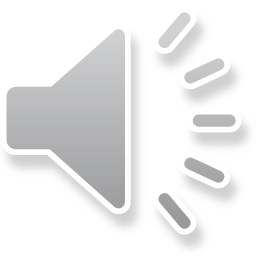 34
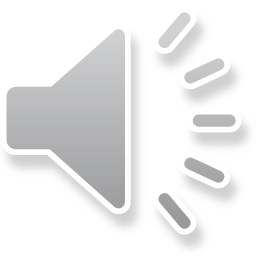 Jednotlivé správní tresty a jejich výkon
Napomenutí
méně povaha sankční, více výchovná

nejmírnějším správním trestem, který je prostředkem morálního odsouzení

zejména při řešení přestupků vykazujících nižší míru společenské škodlivosti

zpravidla ústně, ale není vyloučena ani písemná forma, pokud to bude vhodnější
35
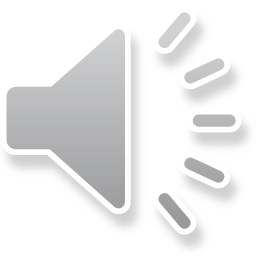 Jednotlivé správní tresty a jejich výkon
Pokuta
nejtypičtějším a nejfrekventovanějším správním trestem
základní horní hranicí je 1 000 Kč, nestanoví-li zvláštní zákon jinak
u mladistvého se horní hranice snižuje na polovinu – nikdy však nesmí přesahovat 5 000 Kč; to neplatí, je-li mladistvý podnikající fyzickou osobou.
splatná je do 30 dnů ode dne, kdy rozhodnutí o přestupku nabylo právní moci, pokud správní orgán (nebo zvláštní zákon nestanoví lhůtu jinou)
Příkazem na místě lze uložit pokutu nejvýše 10 000 Kč. Mladistvému obviněnému nejvýše 2 500 Kč; to neplatí, je-li mladistvý podnikající fyzickou osobou.
36
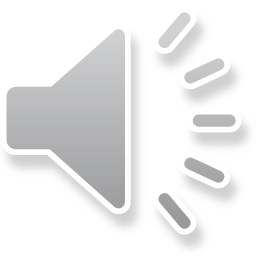 Jednotlivé správní tresty a jejich výkon
Zákaz činnosti
zakázat lze činnost:
ke které je třeba veřejnoprávního oprávnění nebo kterou pachatel vykonává v pracovním nebo jiném obdobném poměru
došlo-li k přestupku při výkonu této činnosti nebo v přímé souvislosti s ní
jen tehdy, je-li to stanoveno zákonem
nejdéle na 3 roky, nestanoví-li zákon jinak
po uplynutí poloviny doby, může být od zbytku upuštěno, prokáže-li pachatel, že způsobem svého života nebo provedením účinných opatření, že jeho další výkon není potřebný
zakázat nelze takovou činnost, jejíž výkon zákon ukládá
37
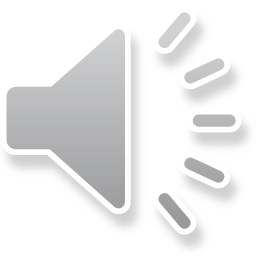 Jednotlivé správní tresty a jejich výkon
Propadnutí věci
pouze tehdy, jde-li o věc náležející pachateli
jen, jde-li o věc:
užita nebo určena ke spáchání přestupku,
získána přestupkem nebo jako odměna za něj, nebo
nabyta za věc získanou
Význam hodnoty věci - nelze uložit, je-li hodnota věci v nápadném nepoměru k povaze přestupku, ledaže to vyžaduje bezpečnost osob nebo majetku nebo jiný obdobný obecný zájem (např. jde-li například o zbraně, jedy, výbušniny, omamné a psychotropní látky)
38
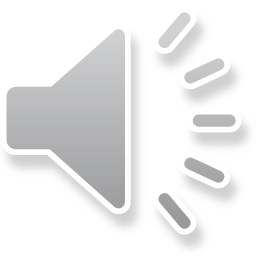 Jednotlivé správní tresty a jejich výkon
Zveřejnění rozhodnutí o přestupku
lze uložit právnické nebo podnikající fyzické osobě, stanoví-li tak zákon
zásah do soukromí pachatele musí být přiměřený povaze a závažnosti přestupku
rozhodnutí o přestupku – jeho výroková část lze zveřejnit až po nabytí právní moci
lhůta, ve které se musí rozhodnutí zveřejnit (tedy kdykoliv během této lhůty) = 2 až 6 měsíců a počíná právní mocí rozhodnutí X doba, po kterou musí být rozhodnutí zveřejněno vyvěšením (tedy po celou tuto dobu)
provádí se zveřejněním ve veřejném sdělovacím prostředku a vyvěšením na úřední desce správního orgánu
39
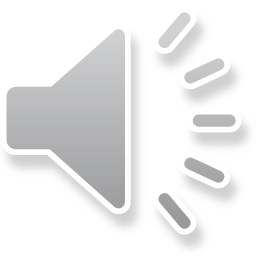 Určení druhu a výměry správního trestu
Určení druhu a výměry správního trestu
§ 37 demonstrativní výčet – tzn. přihlédne se zejména:
k povaze a závažnosti přestupku
k přitěžujícím a polehčujícím okolnostem, atd.

Povaha a závažnost přestupku je dána zejména – viz § 38
Jako k polehčující okolnosti se přihlédne zejména k – viz § 39
Jako k přitěžující okolnosti se přihlédne zejména k – viz § 40

Nutnost se řádně vypořádat v odůvodnění rozhodnutí
40
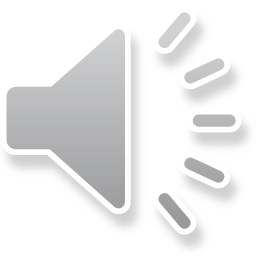 Určení druhu a výměry správního trestu
správní uvážení – možnost výběru vhodného řešení na základě zákonného zmocnění
musí být přezkoumatelné (NSS sp. zn 3 As 24/2004)
vázanost základními principy správního rozhodování (NSS sp. zn. 8 As 5/2005)
preventivní úloha postihu (MěS Praha sp. zn. 10 Ca 250/2003).
pokuta může být i ojedinělá a nebývale vysoká (NSS sp. zn. 7 As 188/2012)
    x nesmí mít „likvidační charakter“ ( NSS sp. zn. 7 As 188/2012)
41
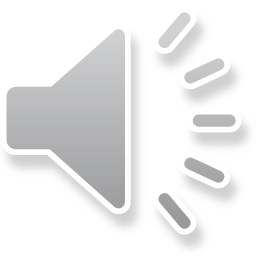 OCHRANNÁ OPATŘENÍ
nejsou správním trestem, ale mohou mít sankční povahu
podstatou je prevence (ne represe)
výchovná a zabezpečovací úloha
druhy ochranných opatření:
omezující opatření a
zabrání věci nebo náhradní hodnoty
Definujte zápatí - název prezentace / pracoviště
42
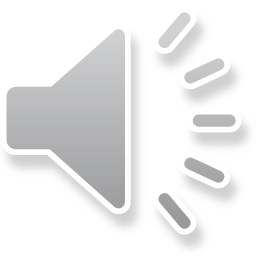 OCHRANNÁ OPATŘENÍ
Omezující opatření:
zákaz navštěvovat určená veřejně přístupná místa nebo místa, kde se konají sportovní, kulturní a jiné společenské akce, 
povinnost zdržet se styku s určitou osobou nebo vymezeným okruhem osob 
nebo v povinnosti podrobit se vhodnému programu pro zvládání agrese nebo násilného chování
musí být přiměřené povaze a závažnosti spáchaného přestupku a osobním poměrům pachatele; lze je uložit pouze spolu se správním trestem, a to nejdéle na dobu 1 roku.
Definujte zápatí - název prezentace / pracoviště
43
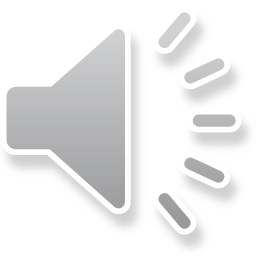 OCHRANNÁ OPATŘENÍ
Zabrání věci:
Nebylo-li uloženo propadnutí věci (subsidiarita)
náleží pachateli, proti němuž nelze vést řízení o přestupku nebo jemuž za přestupek nelze uložit správní trest,
náleží pachateli, u něhož bylo od uložení správního trestu za přestupek upuštěno nebo podmíněně upuštěno,
 nenáleží pachateli nebo mu nenáleží zcela, nebo
 vlastník věci není znám
nezjistí se skutečnosti odůvodňující zahájení řízení o přestupku proti určité osobě, a to do 60 dnů ode dne, kdy přestupek vyšel najevo
a jestliže to vyžaduje bezpečnost osob nebo majetku anebo jiný obdobný obecný zájem.
i bez splnění podmínek v případě, že je výnosem přestupku, byť nikoli bezprostředním.
44
OCHRANNÁ OPATŘENÍ
Zabrání náhradní hodnoty

Jestliže ten, komu náleží věc, která by mohla být zabrána, ji před zabráním zničí, poškodí, zcizí, zatají, učiní neupotřebitelnou nebo zužitkuje, nebo jestliže jinak zabrání takové věci zmaří, může mu být uloženo zabrání náhradní hodnoty až do výše, která odpovídá hodnotě takové věci.
 Vlastníkem zabrané náhradní hodnoty se stává stát.
45
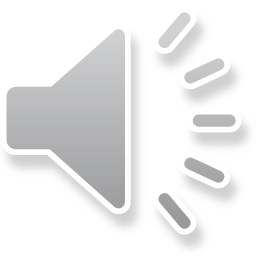 ZVLÁŠTNÍ USTANOVENÍ O MLADISTVÝCH
Mladistvý
v době spáchání přestupku dovršil patnáctý rok a nepřekročil osmnáctý rok svého věku
přihlíží k jeho osobnosti včetně jeho věku a rozumové a mravní vyspělosti, jakož i k jeho osobním poměrům tak, aby jeho další vývoj byl co nejméně ohrožen
Horní hranice sazby pokuty se u mladistvého snižuje
zákaz činnosti max. na 1 rok + nelze uložit, jestliže by to bránilo přípravě na jeho povolání
Od uložení správního trestu lze též upustit za podmínky  v § 59
46
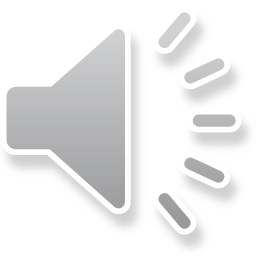 Evidence přestupků
Stanoví-li tak zákon, pravomocná rozhodnutí o přestupku a pravomocná rozhodnutí o účasti na amnestii se zapisují do evidence přestupků
zapisuje správní orgán, který o přestupku rozhodoval v posledním stupni
dotčená osoba  může u správního orgánu, který zápis provedl, proti zápisu námitku =) oprava zápisu
správní orgán může při rozhodování zohlednit recidivu pachatele
47
Použití zdroje
Zákon 250/2016 Sb., o odpovědnosti za přestupky a řízení o nich.
Důvodová zpráva k zákonu č. 250/2016 Sb., o odpovědnosti za přestupky a řízení o nich.
Zákon 251/2016 Sb., o některých přestupcích.
Citovaná soudní judikatura.
48
Literatura
Mates, P. a kol. Základy správního práva trestního. 7. vyd. Praha: C. H. Beck, 2018. 
Kočí, R. Zákon o odpovědnosti za přestupky a řízení o nich s poznámkami a vzory rozhodnutí a jiných správních aktů. Praha: Leges, 2017. 
Jemelka L., Vetešník P., Zákon o odpovědnosti za přestupky a řízení o nich, Zákon o některých přestupcích: komentář, C. H. Beck, 2020.
Ondrušová M., Ondruš R., Vytopil P. Zákon o odpovědnosti za přestupky a řízení o nich. Praktický komentář k zákonu č. 250/2016 Sb. Praha: Leges. 
Kučerová H., Horzinková E. Zákon o odpovědnosti za přestupky a řízení o nich a zákon o některých přestupcích s komentářem a judikaturou. Praha: Leges, 2017.
Bohadlo D. a kol. Zákon o odpovědnosti za přestupky a řízení o nich - komentář. Wolters Kluwer. 2018
49
Literatura
Prášková, H. Nové přestupkové právo. Praha: Leges, 2017.  
Fiala Z. a kol. Správní právo trestní. Praha: Leges, 2017.
Frumarová, K. a kol. Správní trestání. Praha: Leges, 2018. 
Bohadlo, D., Potěšil, L., Potměšil, J. Správní trestání z hlediska praxe a judikatury. Praha: C. H. Beck, 2013. 
Prášková, H. Základy odpovědnosti za správní delikty. Praha: C. H. Beck, 2013.
50